Курс: «SDN»
Обзор эмулятора компьютерной сети Mininet
Выполнил студент гр. К41114                                                                   
Корнилов П.В.
Санкт-Петербург
2020
Введение
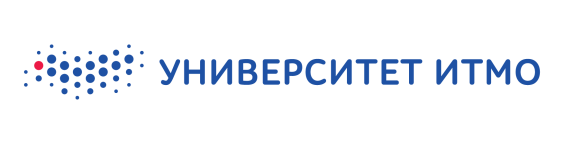 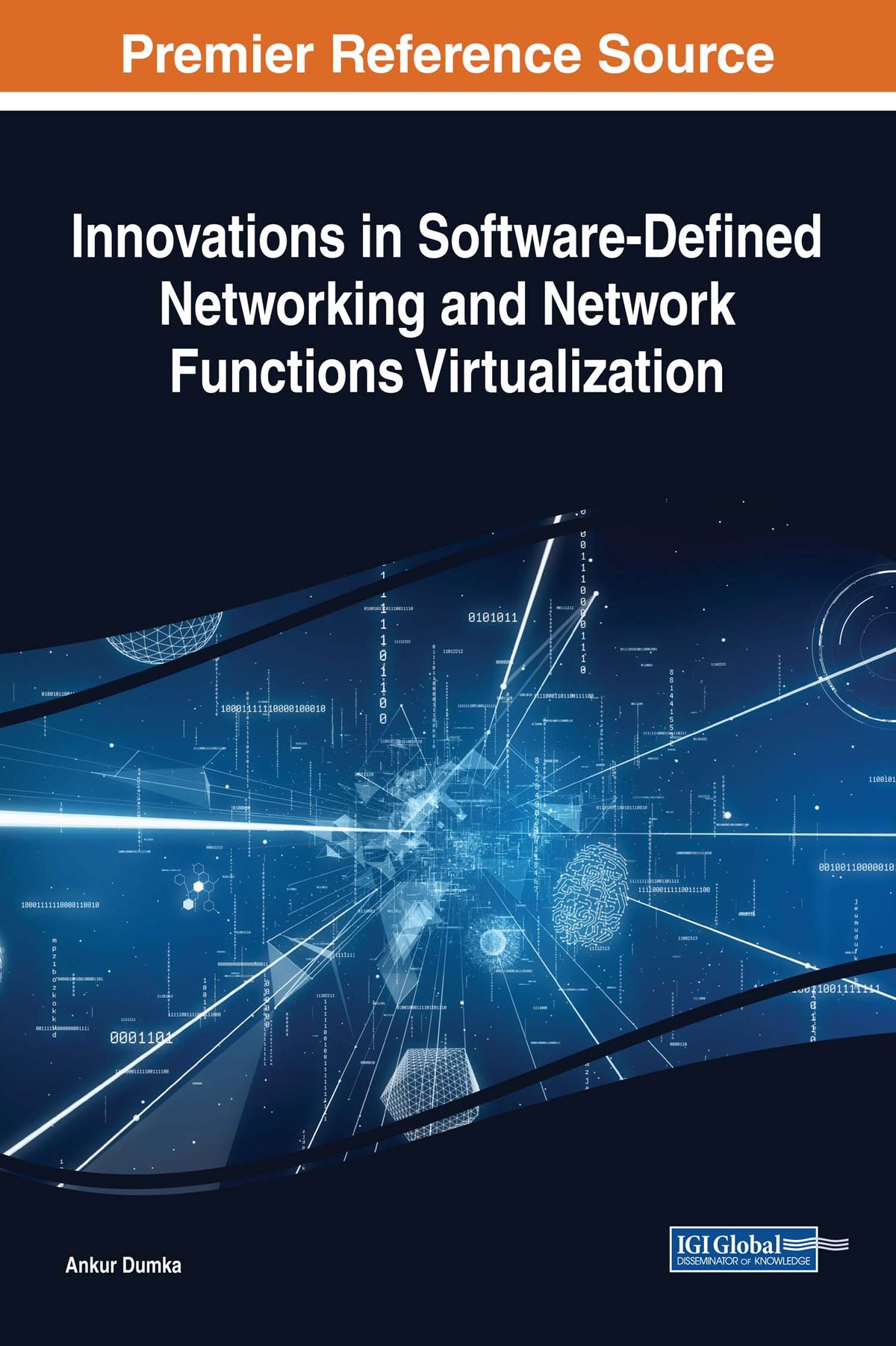 Mininet — это эмулятор компьютерной сети. Под компьютерной сетью подразумеваются простые компьютеры — хосты, коммутаторы, а так же OpenFlow-контроллеры. С помощью простейшего синтаксиса в примитивном интерпретаторе команд можно разворачивать сети из произвольного количества хостов, коммутаторов в различных топологиях и все это в рамках одной виртуальной машины(ВМ).
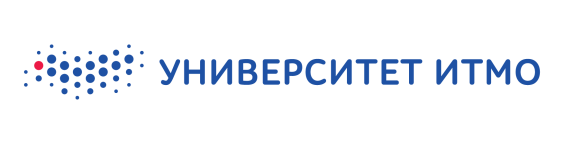 Введение
На всех хостах можно изменять сетевую конфигурацию, пользоваться стандартными утилитами(ipconfig, ping) и даже получать доступ к терминалу. На коммутаторы можно добавлять различные правила и маршрутизировать трафик. В общем, получается довольно интересная вещь, позволяющая познакомиться с устройством и функционированием компьютерных сетей без необходимости использования какого либо сетевого оборудования.
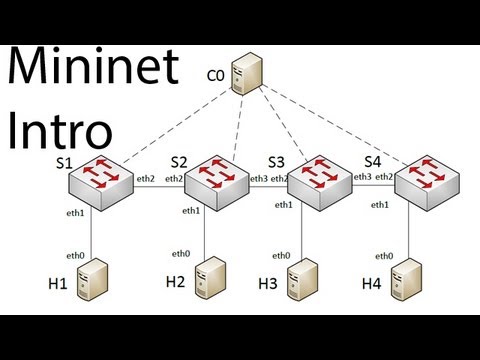 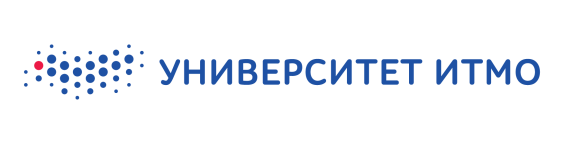 Как это работает
Начиная с версии 2.6.24, ядром Linux поддерживаются механизмы виртуализации и изоляции – Cgroups, которые позволяют обеспечить сетевыми интерфейсами, таблицами маршрутизации и ARP-таблиами процессы  в рамках одной операционной системы. Это один из видов виртуализации на уровне ОС, позволяющий запустить множество однотипных процессов в изолированном и ограниченном по ресурсам окружении. Подобные техники позволяют Mininet создавать в пространстве ядра или пользователя коммутаторы, OpenFlow-контроллеры  и хосты, и взаимодействовать в рамках моделируемой сети. В качестве виртуальных коммутаторов используется адаптированная реализация Open vSwitch’a.Основная функциональность Mininet реализована на Python, за исключением некоторых утилит написанных на Си. Практически любая произвольная топология может быть описана с помощью специального синтаксиса на Python. В интернете можно найти множество интересных лабораторных работ на базе mininet, решающих различные задачи. Например реализация простого маршрутизатора
Как этим пользоваться
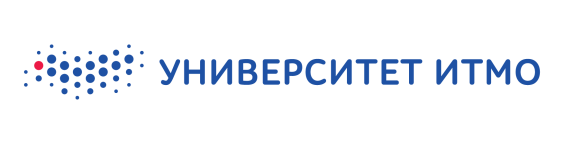 Вся работа с виртуальной сетью mininet, а именно развертывание сети желаемой топологии, изменение различных параметров хостов или коммутаторов и т. п., производится в простом интерпретаторе команд – mn.
$ sudo mn
Запущенный без параметров, mn перейдет в режим интерпретации команд. При этом по умолчанию будет создана минимальная сеть, состоящая из двух хостов (h1, h2), коммутатора (s1) и OpenFlow-контроллера (c1).
$ sudo mn
*** Creating network*** Adding controller*** Adding hosts:h1 h2*** Adding switches:s1*** Adding links:(h1, s1) (h2, s1)*** Configuring hostsh1 h2*** Starting controller*** Starting 1 switchess1*** Starting CLI:mininet>
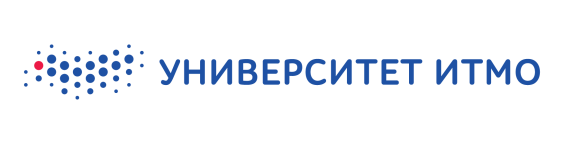 Команды
Интерпретатор mininet использует ряд собственных команд, позволяющих управлять виртуальной сетью практически как настоящей. Ниже приведены примеры основных возможностей.
Вывести список всех хостов, коммутаторов и контроллеров можно с помощью команды nodes
mininet> nodes
available nodes are:h1 h2 c0 s1
посмотреть топологию сети, а именно сопоставление портов коммутатора и хостов можно с помощью команды net:
mininet> net
c0s1 lo:  s1-eth1:h1-eth0 s1-eth2:h2-eth0h1 h1-eth0:s1-eth1h2 h2-eth0:s1-eth2
Команды
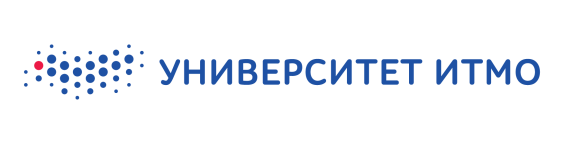 Вывести конфигурацию сетевого интерфейса конкретного хоста можно с помощью классической команды ifconfig перед которой необходимо указать имя конкретного узла:
mininet> h1 ifconfig
h1-eth0   Link encap:Ethernet  HWaddr 96:0d:f2:1a:e3:91inet addr:10.0.0.1  Bcast:10.255.255.255  Mask:255.0.0.0UP BROADCAST RUNNING MULTICAST  MTU:1500  Metric:1RX packets:11 errors:0 dropped:0 overruns:0 frame:0TX packets:6 errors:0 dropped:0 overruns:0 carrier:0collisions:0 txqueuelen:1000RX bytes:846 (846.0 B)  TX bytes:468 (468.0 B)
lo        Link encap:Local Loopbackinet addr:127.0.0.1  Mask:255.0.0.0UP LOOPBACK RUNNING  MTU:16436  Metric:1RX packets:0 errors:0 dropped:0 overruns:0 frame:0TX packets:0 errors:0 dropped:0 overruns:0 carrier:0collisions:0 txqueuelen:0RX bytes:0 (0.0 B)  TX bytes:0 (0.0 B)
В приведенной выше команде, вместо имени хоста можно указать конкретный коммутатор, тогда будет выведена конфигурация его портов.
Команды
Любой из портов коммутатора можно выключить и включить по желанию:
mininet> link s1 h1 downmininet> link s1 h1 up
Посмотреть таблицу маршрутизации конкретного хост можно аналогично с использованием привычной команды route:
mininet> h1 route
Kernel IP routing tableDestination     Gateway         Genmask         Flags Metric Ref    Use Iface10.0.0.0        *               255.0.0.0       U     0      0        0 h1-eth0
Ну и конечно же выполнить пинг, как же без него:
mininet> h1 ping h2
пинг каждого с каждым:
mininet> pingall
*** Ping: testing ping reachabilityh1 -> h2h2 -> h1*** Results: 0% dropped (0/2 lost)
В принципе, на каждом из хостов, указывая предварительно его имя, можно выполнять большинство стандартных команд linux. Например посмотреть процессы любого из хостов или коммутаторов поможет все тот же ps:
mininet> s1 ps
Команды
при этом любой из процессов можно завершить с помощью стандартного kill -9.
Кроме проверки доступности узлов с помощью ping можно еще протестировать пропускную способность между узлами с помощью старого доброго iperf:
mininet> iperf h1 h2
*** Iperf: testing TCP bandwidth between h1 and h2waiting for iperf to start up…*** Results: [‘1.35 Gbits/sec’, ‘1.36 Gbits/sec’]
Пропускная способность интерфейсов может быть ограниченна от 10 до 1000 Mbit/s. Но об этом немного ниже.
Ну и в конце концов, можно просто получить терминал к любому из узлов:
mininet>  xterm h1
Дополнительные сервисы
На каждом из виртуальных хостов, помимо стандартных процессов есть возможность запускать сторонние сервисы. Например это может быть простой веб-сервер на Python:
mininet> h1 python -m SimpleHTTPServer 80 &
и попробовать подключиться к нему с другого узла:
mininet> h2 wget -O — h1
Параметры сети
По умолчанию, все объекты сети mininet соединяются виртуальными гигабитными каналами.В этом можно убедиться выполнив команду iperf в интерпретаторе mininet, которая проведет тестирование пропускной способности между двумя объектами сети.
mininet> iperf
*** Iperf: testing TCP bandwidth between h1 and h2waiting for iperf to start up…*** Results: [‘1.26 Gbits/sec’, ‘1.28 Gbits/sec’]mininet>
Правда, не совсем понятно, почему тест показывает немного завышенные результаты. Думаю это как то связанно с особенностями виртуальной среды. Возможно, при использовании каналов по умолчанию (1 Gb), ограничения не применяются вовсе.
Следует иметь в виду, что коммутатор, работающий в пользовательском пространстве, а не в пространстве ядра, выполняется значительно медленнее.
$ sudo mn —switch user —test iperf
…*** Iperf: testing TCP bandwidth between h1 and h2*** Results: [‘360 Mbits/sec’, ‘360 Mbits/sec’]…(вывод сокращен)
Вывод
Это решение сможет послужить для кого то инструментом моделирования а различные эксперименты помогут разобраться в принципах работы вычислительных сетей. В Интернете доступны различные практические задачи и лабораторные работы построенные на базе mininet. Они широко используются в таких небезызвестных учебных заведениях, как Стэнфорд, Принстон и, возможно, будут полезны вам.